„SMULKIŲ–VIDUTINIŲ ŪKIŲ PLĖTRA“ 
 
Lietuvos žemės ūkio ir kaimo plėtros 2023–2027 m. ​
strateginio plano intervencinės priemonės
įgyvendinimo taisyklių projektas
​
Gegužė, 2023
Snieguolė Valiulienė

Europos Sąjungos reikalų ir paramos politikos departamento
Paramos verslui skyriaus vyr. specialistė
zum.lrv.lt
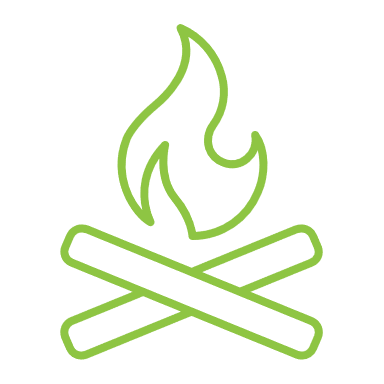 Priemonės biudžetas
Paraiškų priėmimo laikotarpis​
​
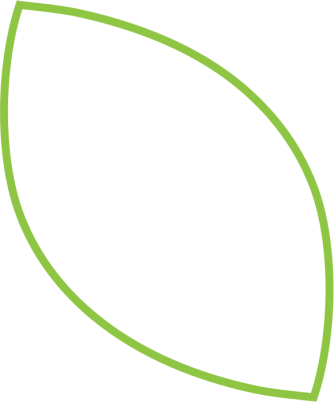 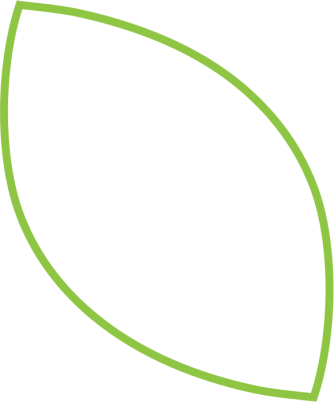 2023 m. paraiškų priėmimas numatytas lapkričio – gruodžio mėn., jam numatyta skirti 9 mln. Eur paramos lėšų.
2023 – 2027 m. laikotarpiu priemonei numatyta skirti 45 mln. Eur lėšų.
PRIEMONĖS TIKSLAI
Siekiama remti smulkių-vidutinių žemės ūkio valdų modernizavimą didinant žemės ūkio sektoriaus konkurencingumą, skatinant didesnės pridėtinės vertės žemės ūkio produktų kūrimą, diegiant inovacijas, naujas technologijas, skatinant tvarią žemės ūkio produktų gamybą bei ją skaitmenizuojant.


Intervencinė priemonė atitinka Bendrosios žemės ūkio politikos tikslą – labiau orientuotis į rinką ir didinti ūkių konkurencingumą tiek trumpuoju, tiek ilguoju laikotarpiu, be kita ko, daugiau dėmesio skiriant moksliniams tyrimams, technologijoms ir skaitmenizacijai.
Intervencinė priemonė prisideda prie šių nacionalinių žemės ūkio ir kaimo plėtros poreikių įgyvendinimo:
skatinti aukštesnės pridėtinės vertės žemės ūkio produktų gamybą, visų pirma remiant perdirbimą;
didinti inovatyvių / pažangių technologijų diegimą ūkiuose;
skatinti novatoriškų (naujoviškų) produktų iš biomasės gamybą.
REMIAMOS VEIKLOS
žemės ūkio produktų gamyba, įskaitant žemės ūkio produktų gamybą pripažinto žemės ūkio kooperatyvo savo narių valdose;
žemės ūkio valdoje pagamintų ir (arba) užaugintų žemės ūkio produktų perdirbimas, įskaitant pirminį perdirbimą, ir pateikimas rinkai, įskaitant pripažinto žemės ūkio kooperatyvo tik iš savo narių jų valdose pagamintų ar išaugintų žemės ūkio produktų supirkimą ir realizavimą, supirktų iš savo narių jų valdose pagamintų ar išaugintų žemės ūkio produktų perdirbimą ir iš jų pagamintų maisto ir ne maisto produktų realizavimą.
GALIMI PAREIŠKĖJAI
Fiziniai asmenys, savo vardu kaip valdos valdytojai įregistravę žemės ūkio valdą ir savo vardu įregistravę ūkininko ūkį.
Juridiniai asmenys, savo vardu įregistravę žemės ūkio valdą. Pripažintiems žemės ūkio kooperatyvams, kurie superka ir realizuoja tik iš savo narių valdose pagamintus ar išaugintus žemės ūkio produktus arba supirktus iš savo narių jų valdose pagamintus ar išaugintus žemės ūkio produktus perdirba ir realizuoja iš jų pagamintus maisto ir ne maisto produktus, reikalavimas turėti savo vardu įregistruotą valdą netaikomas.
Paraiška gali būti teikiama su partneriu, kai paraišką teikia aukščiau nurodytų asmenų grupė.
Partnerystė gali būti sudaroma tik tarp remiamą veiklą pagal šią intervencinę priemonę vykdančių fizinių ir / arba juridinių asmenų. 
Per vieną kvietimą teikti paramos paraiškas partneriai gali dalyvauti įgyvendinant tik vieną projektą pagal šią priemonę. Projekto partneris (-iai) tuo pačiu metu negali būti partneriu (-iais) kituose projektuose. Projekto partneriu 2023–2027 metų laikotarpiu pagal šią intervencinę priemonę leidžiama būti ne daugiau kaip 2 kartus.
TINKAMUMO GAUTI PARAMĄ SĄLYGOS IR REIKALAVIMAI
Pareiškėjas ir partneris laikomas tinkamu gauti paramą, jei atitinka šias tinkamumo gauti paramą sąlygas ir reikalavimus:
projektas atitinka bendrąsias tinkamumo sąlygos ir reikalavimus, nurodytus Administravimo taisyklėse ir nepatenka į Administravimo taisyklėse nurodytas paramą ribojančias sąlygas;
pareiškėjas ir partneris turi nepertraukiamai užsiimti žemės ūkio veikla ir (arba) valdoje (-ose) pagamintų ir (arba) užaugintų žemės ūkio produktų supirkimu (taikoma tik pripažintiems žemės ūkio kooperatyvams, superkantiems savo narių valdose pagamintą ir (arba) užaugintą produkciją), ir (arba) perdirbimu, įskaitant pirminį perdirbimą, ir pateikimu rinkai ne trumpiau kaip 1 metus iki paramos paraiškos pateikimo (atitiktis patikrinama pagal ūkininko ūkio įregistravimo arba juridinio asmens registravimo datą ir pagal pareiškėjo kartu su paramos paraiška pateiktų ataskaitinių metų finansinių ataskaitų dokumentus);
pareiškėjo ir partnerio pajamos iš žemės ūkio veiklos ir (arba) valdoje (-ose) pagamintų ir (arba) užaugintų žemės ūkio produktų supirkimo (taikoma tik pripažintiems žemės ūkio kooperatyvams, superkantiems savo narių valdose pagamintą ir (arba) užaugintą produkciją), ir (arba) perdirbimo, įskaitant pirminį perdirbimą, ir pateikimo rinkai per 1 metus iki paramos paraiškos pateikimo turi sudaryti ne mažiau kaip 50 proc. visų ūkio subjekto pajamų;
TINKAMUMO GAUTI PARAMĄ SĄLYGOS IR REIKALAVIMAI (2)
parama teikiama, jei pareiškėjo ir partnerio valdos ekonominis dydis, išreikštas produkcijos standartine verte, yra ne mažesnis kaip 16 001 Eur ir ne didesnis kaip 30 000 Eur;
projekto investicijos pagerina bendrus valdos veiklos rezultatus;
parama teikiama Sutarties dėl Europos Sąjungos veikimo I priedo produktų (išskyrus žvejybos ir akvakultūros produktus) gamybai, ir valdoje (-ose) pagamintiems produktams apdoroti ir (arba) perdirbti;
pateiktas verslo planas, parengtas pagal Taisyklių 2 priede nustatytą formą. Pateiktame verslo plane pareiškėjas turi įrodyti, kad ūkio subjektas atitinka ekonominį gyvybingumą apibūdinančius rodiklius ir jų kritines reikšmes, kaip nustatyta žemės ūkio ministro įsakymu tvirtinamose Ūkio subjektų, siekiančių pasinaudoti parama pagal intervencines priemones, ekonominio gyvybingumo nustatymo taisyklėse (toliau – Ekonominio gyvybingumo nustatymo taisyklės). Jei paraiška teikiama su partneriu (-iais), partneris (-iai) yra tinkamas (-i), jeigu ataskaitiniais metais arba praėjusiais ataskaitiniais metais pasirinktinai (visi rodikliai skaičiuojami iš tų pačių finansinių metų finansinės atskaitomybės ataskaitų, t. y. arba ataskaitinių, arba praėjusių ataskaitinių metų)  ūkio subjekto grynasis pelningumas, skolos rodiklis, einamojo likvidumo koeficientas atitinka Ekonominio gyvybingumo nustatymo taisyklių III skyriuje nurodytas reikšmes.
PAREIŠKĖJO ĮSIPAREIGOJIMAI
Pareiškėjas prisiima ir iki projekto kontrolės laikotarpio pabaigos laikosi šių įsipareigojimų:  
prisiima bendruosius įsipareigojimus, nurodytus Administravimo taisyklėse;
užtikrina, kad valdos ekonominis dydis, išreikštas produkcijos standartine verte, nuo paramos paraiškos pateikimo dienos iki projekto kontrolės laikotarpio pabaigos bus didesnis kaip 16 001 Eur; 
užtikrina, kad įgyvendinus projektą įsigytos investicijos atitiks Valstybinės maisto ir veterinarijos tarnybos kontroliuojamų teisės aktų reikalavimus, kai investicijoms taikomi tokie reikalavimai;
užtikrina, kad pripažinto žemės ūkio kooperatyvo statusas bus nepertraukiamai išlaikytas nuo paramos paraiškos pateikimo dienos iki projekto kontrolės laikotarpio pabaigos;
užtikrina, kad kolektyvinių investicijų pagrindu pagal projektą įgytu turtu projekto įgyvendinimo ir kontrolės laikotarpiu naudosis tik pripažinto žemės ūkio kooperatyvo nariai;
užtikrina, kad narystė pripažintame žemės ūkio kooperatyve ir apyvartos su kooperatyvu vykdymas bus nepertraukiamai išlaikyti nuo paramos paraiškos pateikimo dienos iki projekto kontrolės laikotarpio pabaigos; 
verslo plano įgyvendinimo metu ir verslo plano kontrolės laikotarpiu užtikrina atitiktį atrankos kriterijams, už kuriuos paramos paraiškai suteikiami balai.
PARTNERIO ĮSIPAREIGOJIMAI
Partneris (-iai) prisiima ir iki projekto kontrolės laikotarpio pabaigos laikosi šių įsipareigojimų:  
prisiima bendruosius įsipareigojimus, nurodytus Administravimo taisyklėse;
užtikrina, kad valdos ekonominis dydis, išreikštas produkcijos standartine verte, nuo paramos paraiškos pateikimo dienos iki projekto kontrolės laikotarpio pabaigos bus didesnis kaip 16 001 Eur.
PARAMOS DYDIS IR INTENSYVUMAS
Paramos dydis skaičiuojamas atsižvelgiant į tinkamas finansuoti projekto išlaidas be pridėtinės vertės mokesčio (PVM). Didžiausia paramos suma vienam projektui negali viršyti 200 000 Eur.
Didžiausias paramos intensyvumas yra 65 proc. tinkamų finansuoti projekto išlaidų (išskyrus atvejus, kai pareiškėjas prašo ar sutinka dėl mažesnio paramos intensyvumo, kuris negali būti mažesnis kaip 20 proc. visų tinkamų finansuoti išlaidų vertės, taikymo). 
Jauniesiems ūkininkams, kreipiantis paramos pagal šią intervencinę priemonę pirmą kartą, paramos intensyvumas gali būti padidintas 15 procentinių punktų (išskyrus atvejus, kai pareiškėjas prašo ar sutinka dėl mažesnio paramos intensyvumo taikymo).
Pakartotinai paramos galima kreiptis tik įgyvendinus ankstesnįjį investicinį projektą, t.y. ne anksčiau kaip pateikus galutinį mokėjimo prašymą.
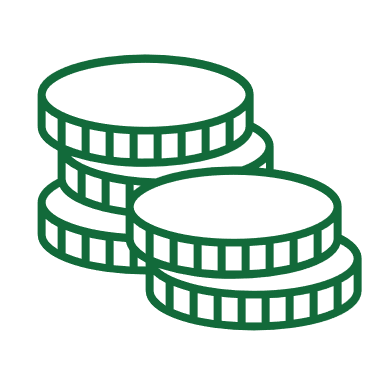 TINKAMOS FINANSUOTI IŠLAIDOS
Tinkamų finansuoti išlaidų kategorijos: 
nauja žemės ūkio technika ir nauja žemės ūkio įranga;
nauji technologiniai įrengimai, skirti žemės ūkio sektoriaus pirminiams žemės ūkio produktams apdoroti ir (arba) perdirbti ir (arba) paruošti realizacijai;
nauja kompiuterinė ir programinė įranga, susijusi su įsigyjamos įrangos ar technologinio proceso valdymu;
naujos N kategorijos transporto priemonės, kaip nurodyta Motorinių transporto priemonių ir jų priekabų kategorijų ir klasių pagal konstrukciją reikalavimuose, skirtos žemės ūkio produktams gabenti: pienovežiai, sunkvežimiai gyvuliams vežti, transporto priemonės su temperatūriniu režimu;
projekte numatytai veiklai žemės ūkio sektoriuje vykdyti būtinų pastatų ir (arba) statinių nauja statyba, rekonstravimas ar kapitalinis remontas; 
naujos statybinės medžiagos;
infrastruktūra valdoje, jei ji susijusi su žemės ūkio sektoriaus žemės ūkio produktų gamyba ir (arba) apdorojimu, ir (arba) perdirbimu ir paruošimu realizacijai;
daugiamečių augalų įsigijimas ir jų sodinimo darbai (rangos būdu);
 bendrosios išlaidos. Finansuojama bendrųjų išlaidų dalis gali būti ne daugiau kaip 10 proc. kitų tinkamų finansuoti projekto išlaidų vertės be PVM ir ne didesnė kaip 1 800 Eur. Tuo atveju, kai projekte numatyti statybos, rekonstrukcijos, kapitalinio remonto ar infrastruktūros įrengimo darbai, finansuojama bendrųjų išlaidų suma be PVM gali būti ne didesnė kaip 3 000 Eur.
NETINKAMOS FINANSUOTI IŠLAIDOS
nurodytos Administravimo taisyklių 127 ir 130 punktuose;
trumpalaikio turto, įsigijimas;
transporto priemonių, išskyrus žemės ūkio techniką ir transporto priemones žemės ūkio produktų gabenimui;
išlaidos ar jų dalis, patirtos perkant prekes, darbus ar paslaugas, nesilaikant teisės aktuose nustatytos pirkimo tvarkos;
esamų paskolų refinansavimo išlaidos;
išlaidos drėkinimui, išskyrus drėkinimo sistemas, kurioms naudojamas lietaus vanduo;
saulės baterijos, saulės kolektoriai, saulės moduliai, geoterminio šildymo, oras-oras, oras-vanduo šildymo sistemos, išskyrus atvejus, kai nurodytos investicijos susijusios su valdos gamybinių poreikių;
išlaidos, neatitinkančios pareiškėjo ir (ar) partnerio ūkių gamybinio potencialo;
viršijančios Ministerijos nustatytus fiksuotuosius įkainius;
investicijos į turtą, kurio valdymo, naudojimo ar disponavimo teisė pareiškėjui apribota (pvz., turtas areštuotas);
susijusios su alkoholinių gėrimų gamyba;
susijusios su kalėdinių eglučių auginimu;
narvai paukščiams laikyti;
žemės ūkio produktams sandėliuoti skirtos dėžės ir konteineriai;
naujų mėšlidžių ir (arba) srutų kauptuvų statyba, išskyrus tuos atvejus, kai pateiktame projekte pareiškėjas numato pradėti vykdyti gyvulininkystės veiklą arba plėsti vykdomą gyvulininkystės veiklą (pateiktame projekte numatyta padidinti valdoje laikomų ūkinių gyvūnų skaičių.
ATRANKOS KRITERIJAI
1. Pridėtinę vertę kuriantiems projektams, kuriuose vykdomas žemės ūkio produktų perdirbimas, atrankos balai suteikiami, kai:
1.1. pareiškėjas vykdo savo ūkyje pagamintos ir (arba) užaugintos produkcijos perdirbimą, įskaitant pirminį perdirbimą (balai suteikiami, jei pajamos iš savo ūkyje pagamintos ir (arba) užaugintos žemės ūkio produkcijos perdirbimo, įskaitant pirminį perdirbimą, sudaro ne mažiau kaip 50 proc. visų subjekto veiklos pajamų. Tikrinama pagal Pažymą apie pajamas) – suteikiama 15 balų; 
1.2. pareiškėjas įsipareigoja vykdyti savo ūkyje pagamintos ir (arba) užaugintos produkcijos perdirbimą, įskaitant pirminį perdirbimą, ir pateiktame projekte numato investicijas į žemės ūkio produktų perdirbimo įrengimus, kurių vertė sudaro daugiau kaip 50 proc. visų projekte numatytų įsigyti investicijų vertės (be PVM) – suteikiama 10 balų. 
2. Projektams, kuriuose diegiamos inovacijos, suteikiama 20 balų. Balai suteikiami vadovaujantis Projektų inovatyvumo vertinimo metodika, patvirtinta Lietuvos Respublikos žemės ūkio ministro 2023 m. kovo 24d. įsakymu Nr. 3D-181 „Dėl projektų inovatyvumo vertinimo metodikos patvirtinimo“: 
2.1. jei nustatomas I inovatyvumo lygis, – suteikiama 20 balų;
2.2. jei nustatomas II inovatyvumo lygis, – suteikiama 15 balų;
2.3. jei nustatomas III inovatyvumo lygis, – suteikiami 10 balų.
ATRANKOS KRITERIJAI (2)
3. Prie aplinkos ir klimato tikslų prisidedantiems projektams – didžiausia suteikiamų balų suma negali viršyti 15 balų. Tuo atveju, kai (pasirenkamas tik vienas iš nurodytų variantų):
3.1. pareiškėjas dalyvauja (yra patvirtintas paramos gavėju) Strateginio plano intervencinėje priemonėje, patenkančioje į Klimatui, aplinkai ir gyvūnų gerovei naudingas sistemas (Ekoschemas), išskyrus dalyvavimą priemonėse: „Ekologinis ūkininkavimas“, „Perėjimas prie ekologinio ūkininkavimo“, „Tausojanti vaisių, uogų ir daržovių programa“ (NKP), „Gyvūnų gerovė“ (dalyvavimo priemonėse ŽŪN plotas turi sudaryti ne mažiau kaip 10 proc. deklaruoto ŽŪN ploto) – suteikiama 15 balų; 
3.2. pareiškėjas įsipareigoja dalyvauti ne vėliau kaip per 1 metų laikotarpį nuo paramos sutarties pasirašymo Strateginio plano intervencinėje priemonėje, patenkančioje į Klimatui, aplinkai ir gyvūnų gerovei naudingas sistemas (Ekoschemas), išskyrus dalyvavimą priemonėse: „Ekologinis ūkininkavimas“, „Perėjimas prie ekologinio ūkininkavimo“, „Tausojanti vaisių, uogų ir daržovių programa“ (NKP), „Gyvūnų gerovė“ (dalyvavimo priemonėse ŽŪN plotas turi sudaryti ne mažiau kaip 10 proc. deklaruoto ŽŪN ploto, įsipareigojimo vykdymas nustatomas pagal pirmaisiais įsipareigojimo vykdymo metais deklaruotą ŽŪN plotą) – suteikiama 10 balų; 
3.3. pareiškėjas vykdo ekologinę gamybą arba kontroliuojančioje institucijoje yra registruotas kaip perėjimo prie ekologinio ūkininkavimo laikotarpio ūkis ir turi sertifikavimo institucijos išduotą ekologinės gamybos patvirtinimo dokumentą ir įsipareigoja iki projekto kontrolės pabaigos vykdyti ekologinę gamybą (turi būti sertifikuota 100 proc. deklaruoto ŽŪN ploto, laikomų ūkinių gyvūnų rūšių) – suteikiama 15 balų;
ATRANKOS KRITERIJAI (3)
3.4. pareiškėjas įsipareigoja vykdyti žemės ūkio sektoriaus ekologinę gamybą ir po projekto įgyvendinimo pabaigos antraisiais projekto kontrolės metais turėti sertifikavimo institucijos išduotą ekologinę gamybą patvirtinantį dokumentą ir ekologinę gamybą įsipareigoja vykdyti iki projekto kontrolės laikotarpio pabaigos (turi būti sertifikuota 100 proc. deklaruoto ŽŪN ploto, laikomų ūkinių gyvūnų rūšių) – suteikiama 10 balų; 
3.5. pareiškėjas vykdo gamybą pagal Nacionalinės žemės ūkio ir maisto kokybės sistemos (NKP) reikalavimus (pateikia patvirtinimo dokumentą) ir įsipareigoja vykdyti iki projekto kontrolės laikotarpio pabaigos – suteikiami 5 balai;
4. pareiškėjas įsipareigoja padidinti gamybą (natūrine išraiška (vienetais arba tonomis) po projekto įgyvendinimo pabaigos ketvirtaisiais projekto kontrolės metais ir iki projekto kontrolės laikotarpio pabaigos išlaikyti gamybos padidėjimą daugiau kaip 1 proc., lyginant su ataskaitiniais metais. Už kiekvieną gamybos padidinimą 1 procentiniu punktu (skaičiuojama sveikaisiais skaičiais, neapvalinant pagal matematines apvalinimo taisykles) suteikiamas 1 balas, bet ne daugiau kaip 5 balai; 
5. pareiškėjas yra jaunasis ūkininkas (balai suteikiami, kai pareiškėjas yra fizinis asmuo, kuris paramos paraiškos pateikimo dieną yra ne vyresnis kaip 40 metų amžiaus (pareiškėjui dar nėra suėję 41 metai) – suteikiama 15 balų;
ATRANKOS KRITERIJAI (4)
6. pareiškėjas yra pripažintas žemės ūkio kooperatyvas arba pripažinto žemės ūkio kooperatyvo narys, suteikiama ne daugiau kaip 15 balų. Balai suteikiami (pasirenkamas tik vienas iš nurodytų variantų):
6.1. jei paraišką teikia pripažintas žemės ūkio kooperatyvas – suteikiama 15 balų;
6.2. jei pareiškėjas yra pripažinto žemės ūkio kooperatyvo narys – suteikiama 10 balų; 
7. pareiškėjas investuoja į įrangą, energiją gaminančią iš atsinaujinančių šaltinių (balai suteikiami tik tuo atveju, kai investicijos numatomos atlikti naudojant ne EŽŪFKP, bet kitų fondų lėšas (pateikiamas įrodymo dokumentas. Investicijos turi būti atliktos iki galutinio mokėjimo prašymo pateikimo) – suteikiama 15 balų.

Privalomasis mažiausias paramos paraiškų atrankos balų skaičius – 35 balai.
KITA INFORMACIJA
Paramos lėšos paramos gavėjams išmokamos Administravimo taisyklėse nustatyta tvarka šiais būdais:
išlaidų kompensavimo (įskaitant išlaidų apmokėjimą pagal fiksuotuosius įkainius);
sąskaitų apmokėjimo.
Ačiū už dėmesį
LIETUVOS RESPUBLIKOS 
ŽEMĖS ŪKIO MINISTERIJA
PVM kodas LT886751917
Biudžetinė įstaiga
Gedimino pr. 19, 
LT-01103 Vilnius
+370 5 239 11 11 
zum@zum.lt
zum.lrv.lt
35